CHỦ ĐỀ 1
ÔN TẬP VÀ BỔ SUNG
BÀI 5
ÔN TẬP PHÉP CỘNG PHÉP TRỪ (KHÔNG NHỚ) 
TRONG PHẠM VI100
1
Tính nhẩm (theo mẫu):
a)
60 + 40 = ?
6 chục + 4 chục = 10 chục
60 + 40 = 100
50 + 50 = ?
5 chục + 5 chục = 10 chục
50 + 50 = 100
20 + 80 = ?
70 + 30 = ?
7 chục + 3 chục = 10 chục
70 + 30 = 100
2 chục + 8 chục = 10 chục
20 + 80 = 100
1
Tính nhẩm (theo mẫu):
b)
100 - 20 = ?
10 chục - 2 chục = 8 chục
100 - 20 = 80
100 - 30 = ?
10 chục - 3 chục = 7 chục
100 - 30 = 70
100 - 90 = ?
100 - 50 = ?
10 chục - 5 chục = 5 chục
100 - 50 = 50
10 chục - 9 chục = 1 chục
100 - 90 = 10
2
Đặt tính rồi tính
35 + 4
52 + 37
68 - 6
79 - 55
68
79
35
52
-
-
+
+
6
55
4
37
6
2
2
4
3
8
9
9
3
Hai phép tính nào dưới đây có cùng kết quả?
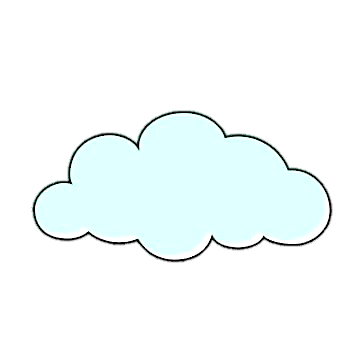 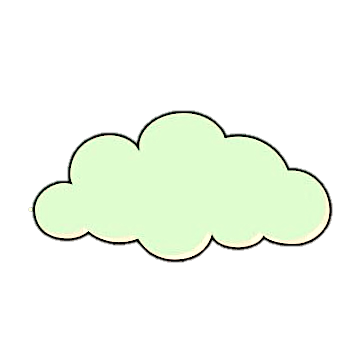 34 + 1
30 + 5
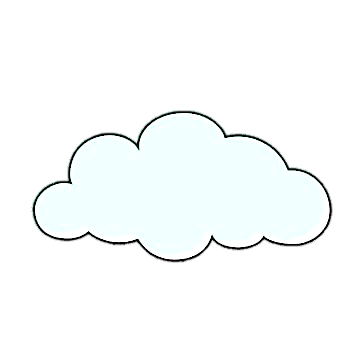 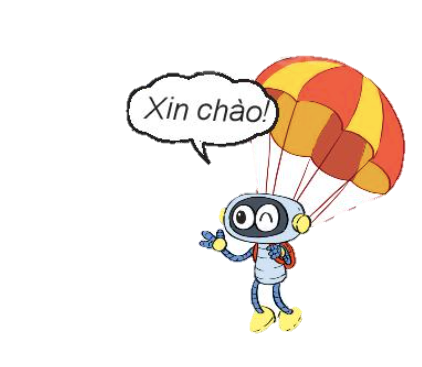 60 - 30
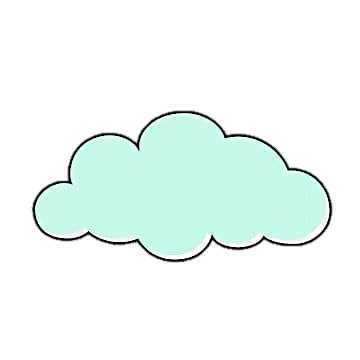 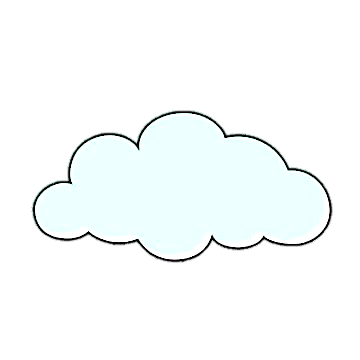 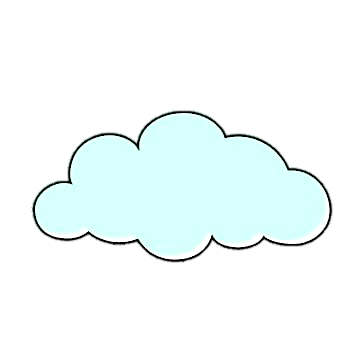 40 + 20
20 + 40
80 - 50
4
Số?
?
?
80
+ 30
55
- 40
+ 15
?
50
40
5
Trên thuyền có 12 hành khách, đến bến có 3 hành khách lên thuyền. Hỏi lúc đó trên thuyền có tất cả bao nhiêu hành khách?
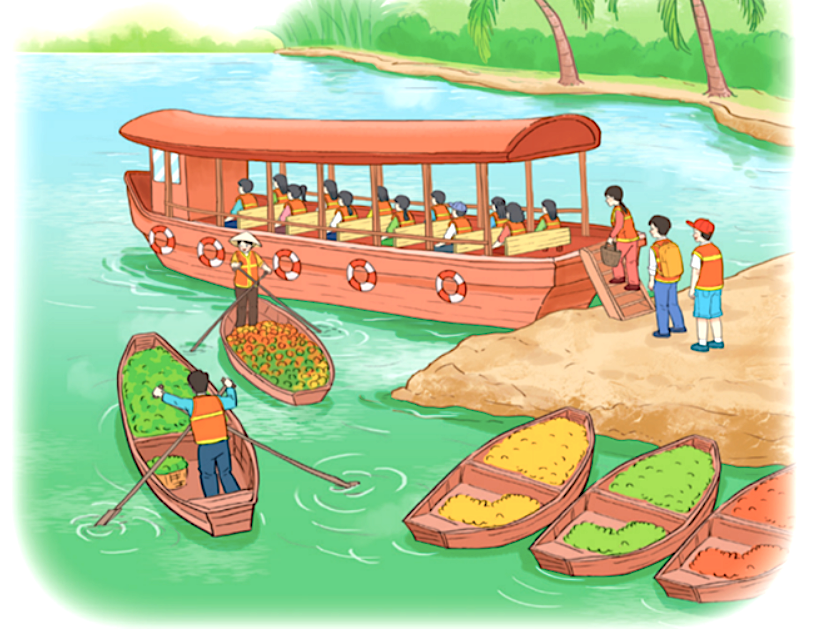 Bài giải
Trên thuyền có tất cả số hành khách là:
       +        =   	 (người)

Đáp số:            người
15
3
12
?
?
?
15
?
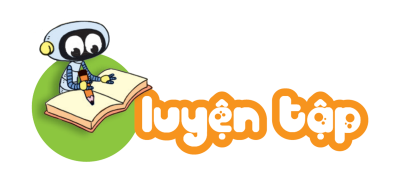 1
Đ, S?
35
59
87
+
-
-
4
6
32
Đ
?
S
Đ
?
?
7
5
5
5
3
5
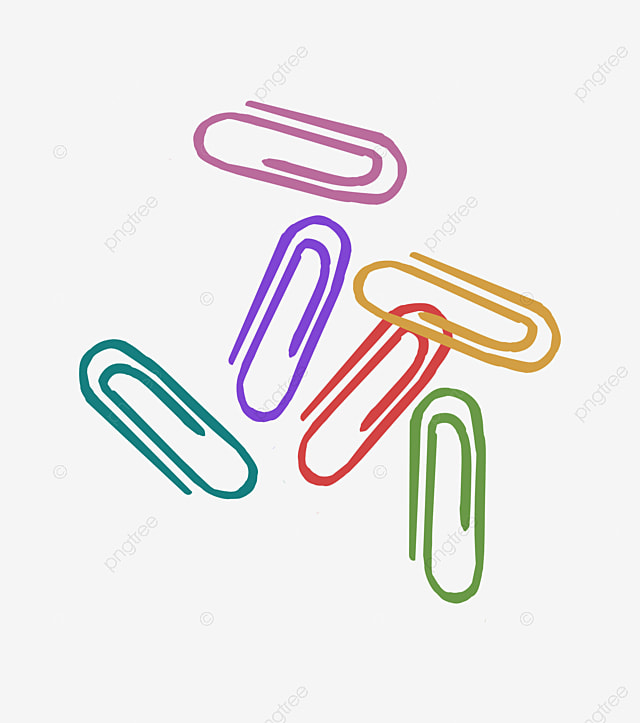 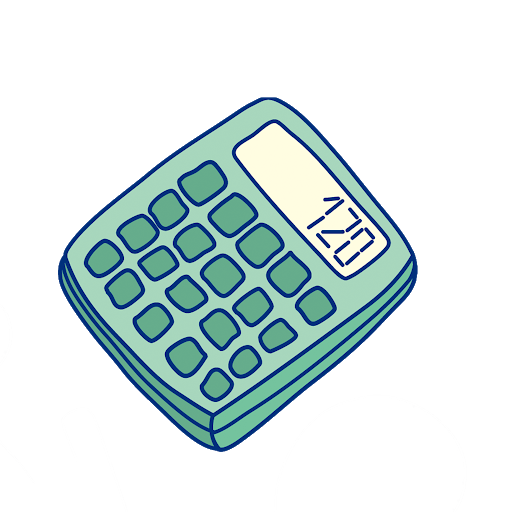 2
Tính:
20 + 6
57 - 7
3 + 40
= 26
= 50
= 43
43 + 20
75 - 70
69 - 19
= 63
= 5
= 50
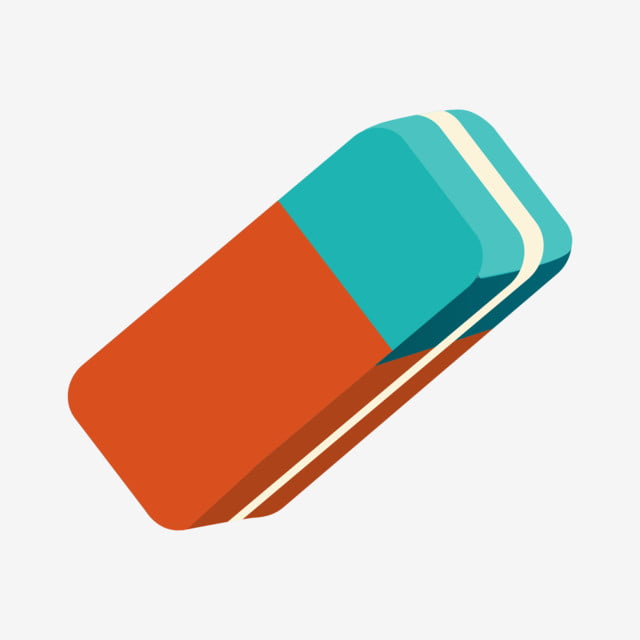 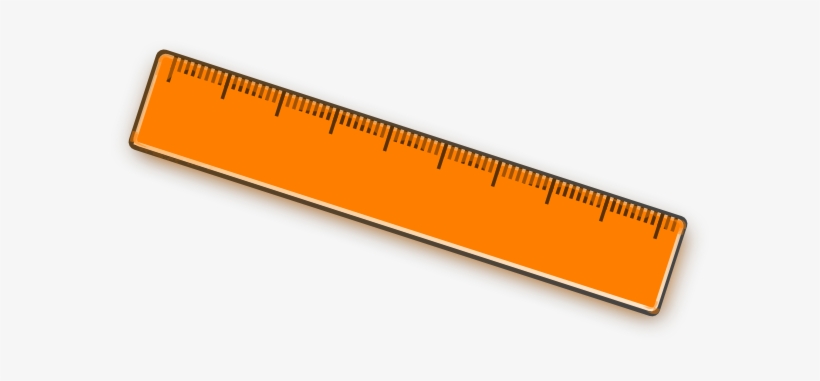 3
Những phép tính nào dưới đây có kết quả bé hơn 50?
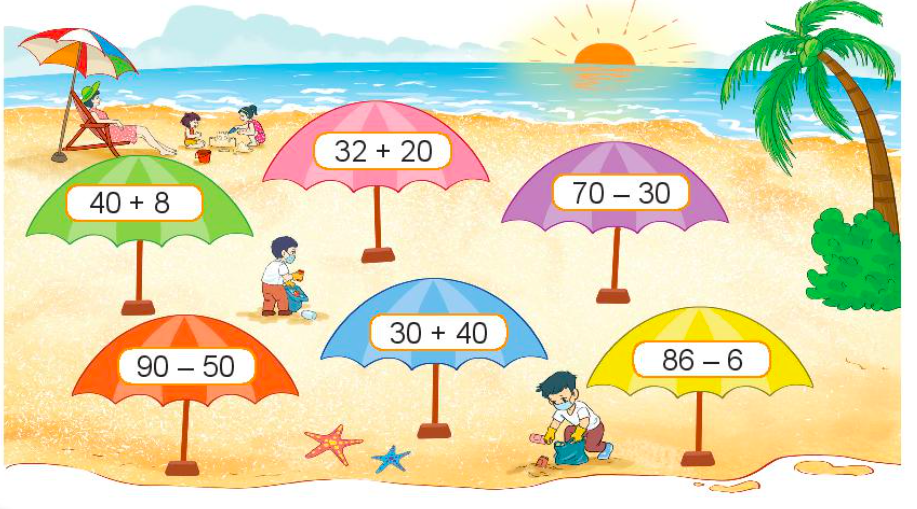 3
Những phép tính nào dưới đây có kết quả lớn hơn 50?
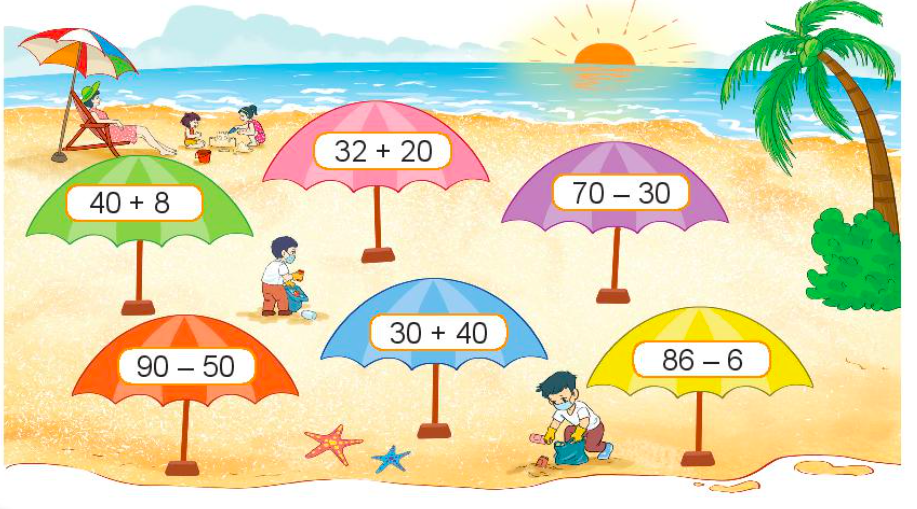 4
Tìm chữ số thích hợp.
8
9
5
5
3
6
?
?
+
+
-
+
4
6
4
2
3
2
?
?
5
2
8
7
?
8
7
?
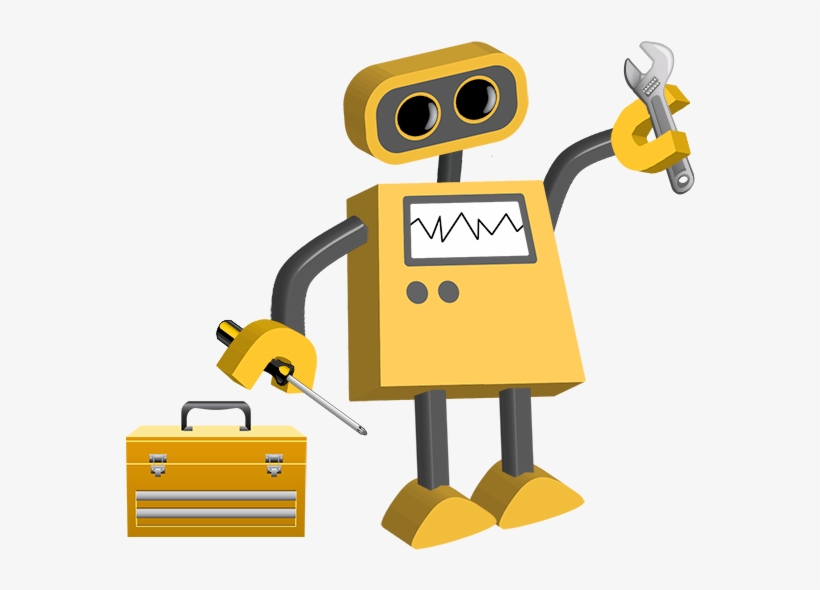 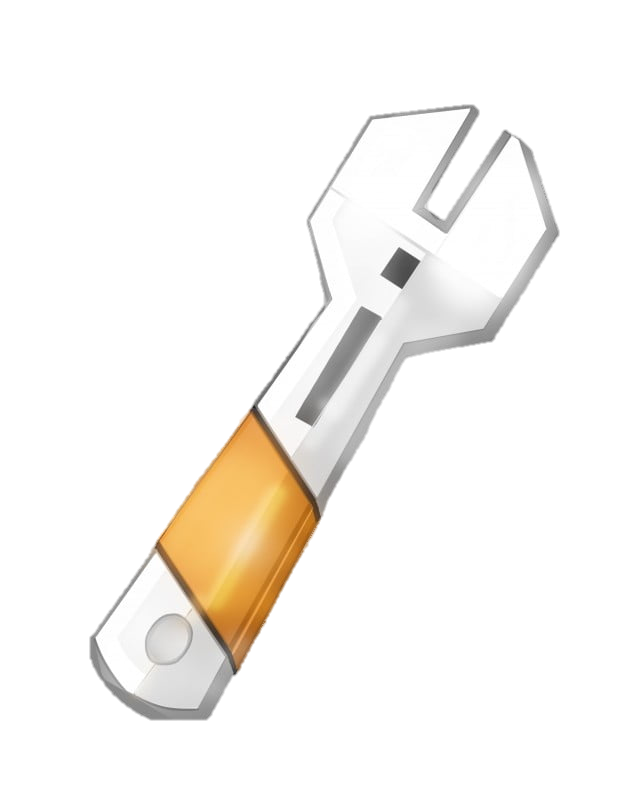 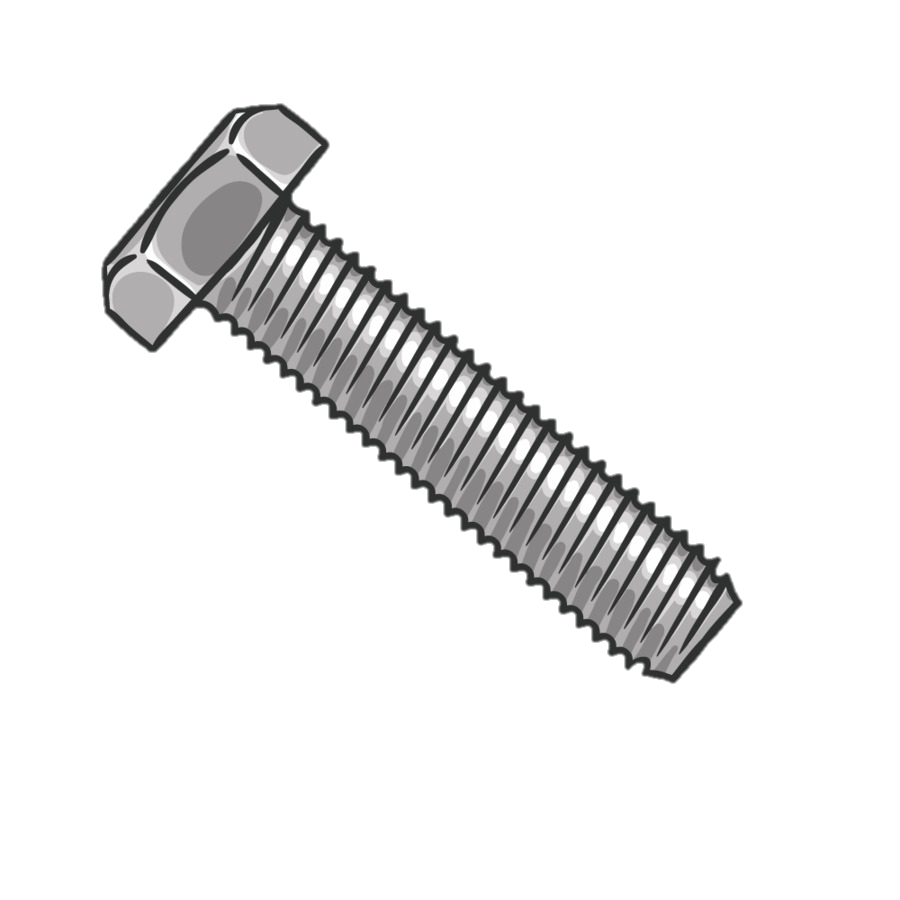 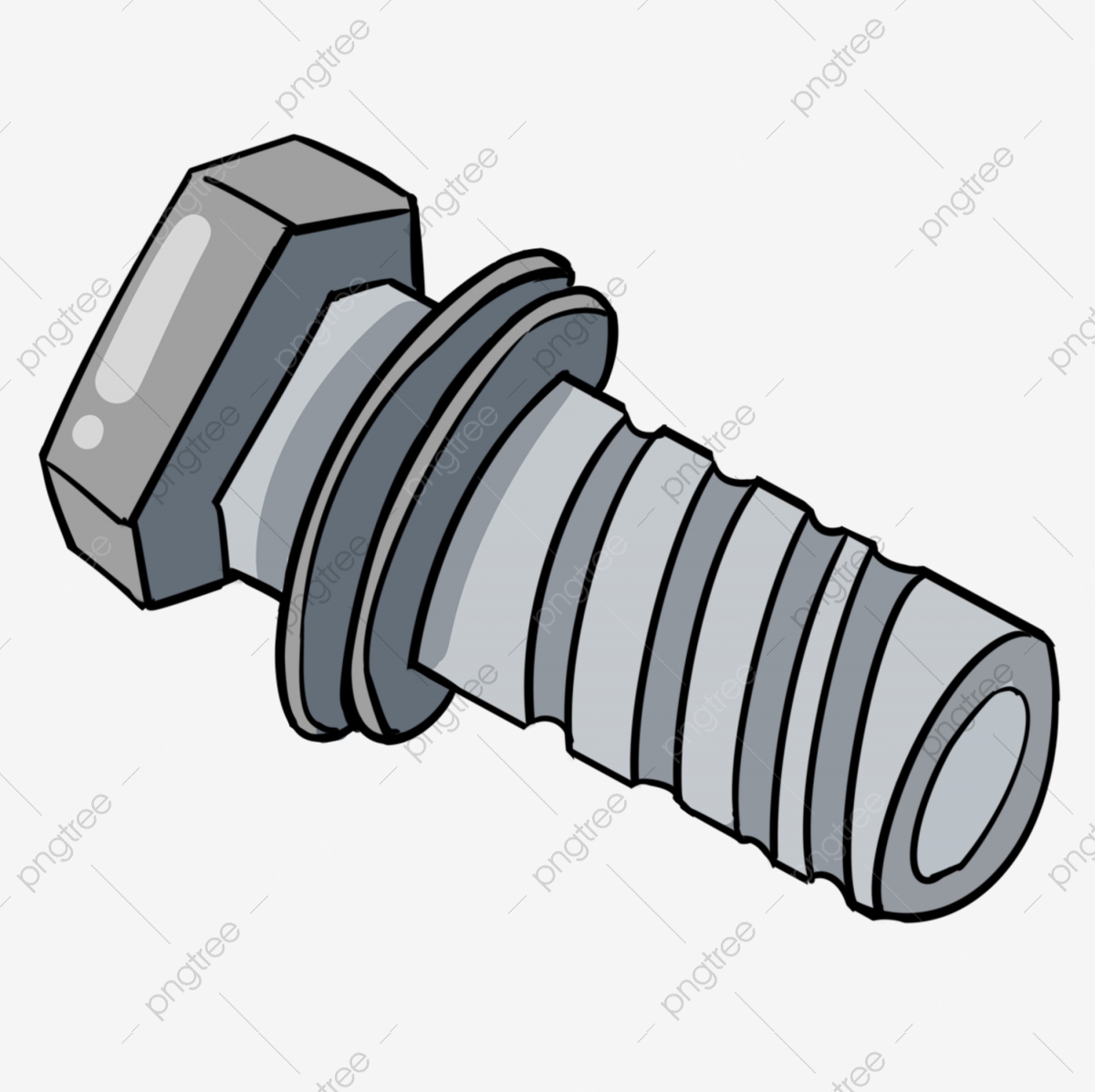 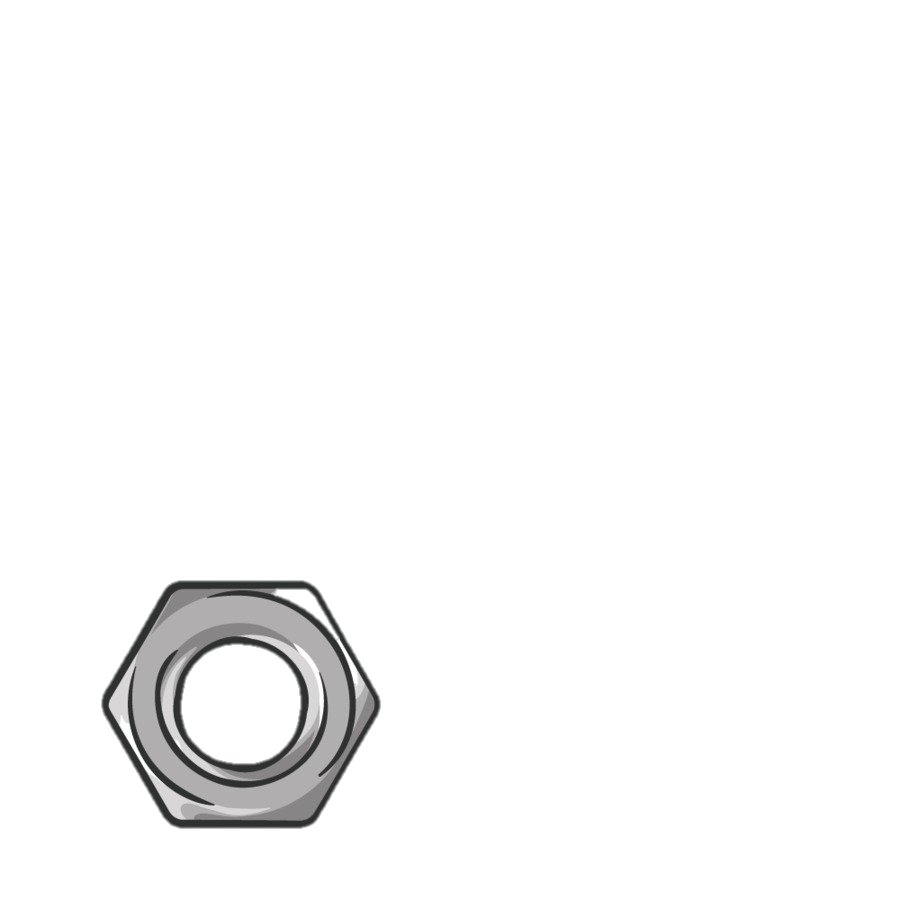 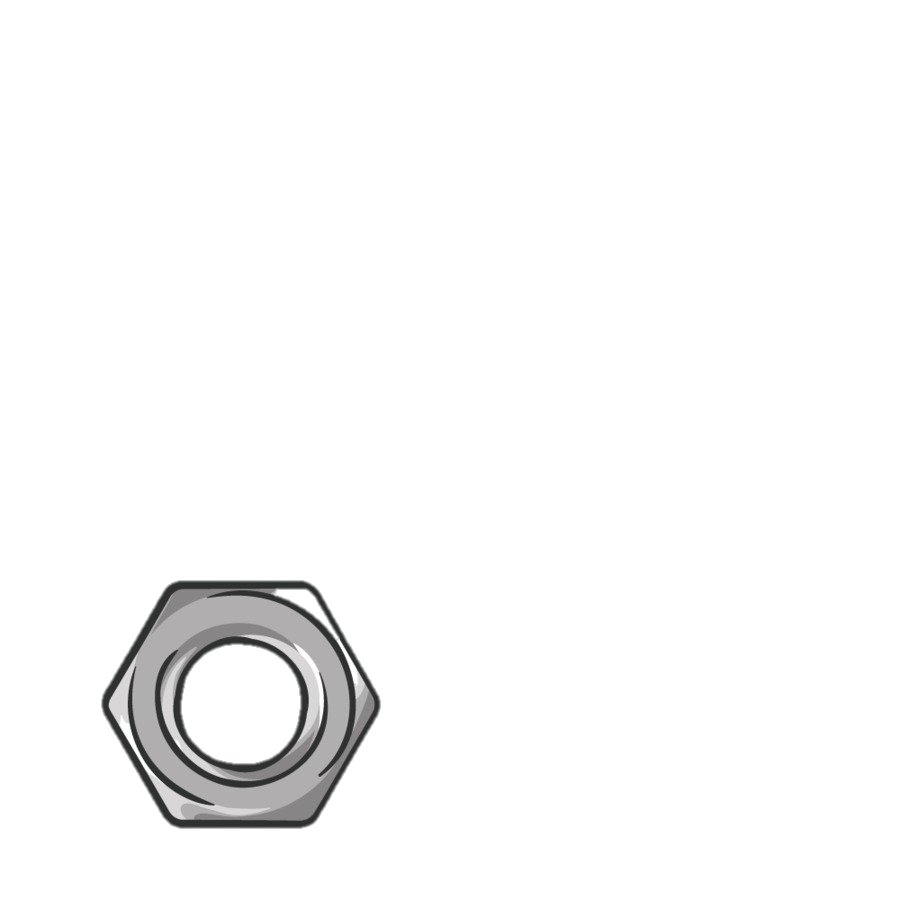 5
Đàn trâu và bò của nhà bác Bình có 28 con, trong đó có 12 con trâu. Hỏi bác Bình có bao nhiêu con bò?
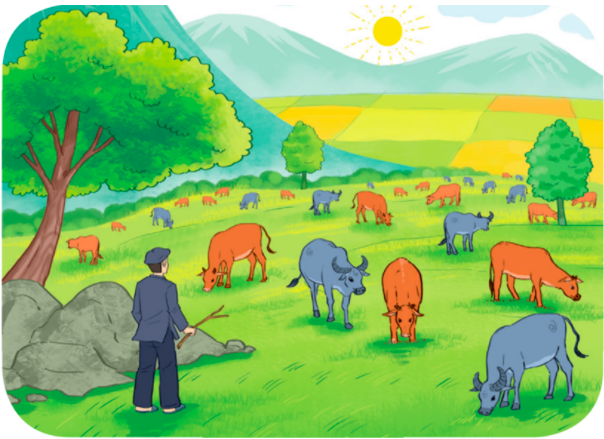 Bài giải
Bác Bình có số con bò là:
        -        =   	 (con)

Đáp số:            con bò
12
28
16
?
?
?
16
?
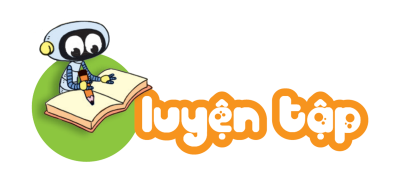 1
a) Những phép tính nào dưới đây có cùng kết quả?
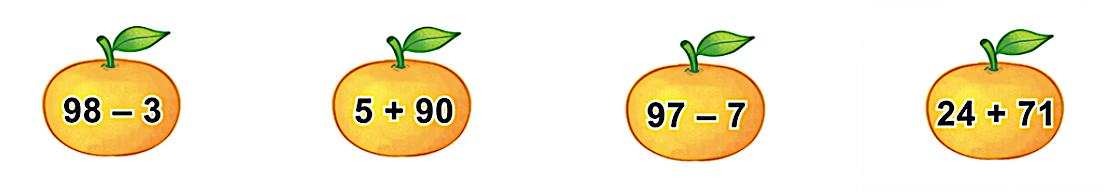 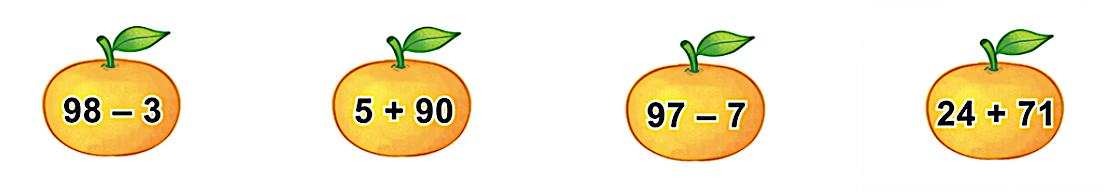 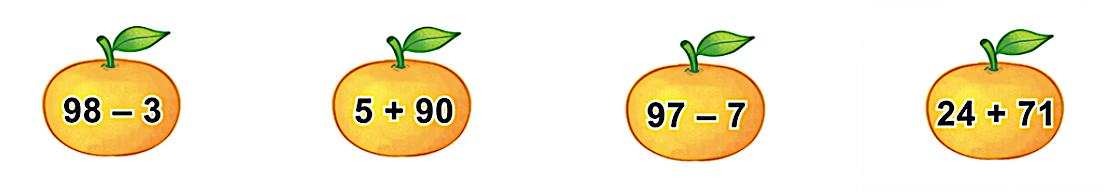 95
90
95
b) Phép tính nào dưới đây có kết quả bé nhất?
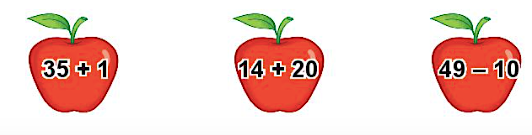 34
36
39
2
3
Số?
a) 10 +        = 20		b) 30 -         = 20
c) 50 +        = 70		d) 80 -         = 40
10
?
10
?
20
?
40
?
Tính:
50  +  18  -  45  = 		
76  -  56  +  27  =
23
47
4
Một rạp xiếc có 96 ghế, trong đó có 63 ghế đã có khán giả ngồi. Hỏi trong rạp xiếc còn bao nhiêu ghế trống?
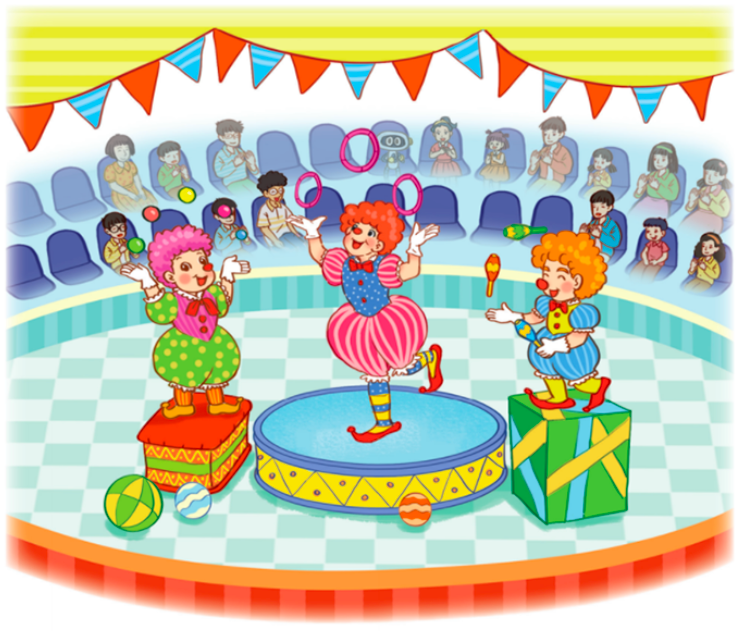 Bài giải
Trong rạp xiếc còn số ghế trống  là:
        -        =   	 (ghế)

Đáp số:            ghế
33
63
96
?
?
?
33
?
5
Số?
10
33
12
59
?
28
19
4
13
6
3
5
20